Organ Procurement Organization Committee Report
OPTN/UNOS Board of Directors
Sean Van Slyck, MPA, HSA,CPTC, Chair
Jennifer Prinz, RN, BSN, MPH, CPTC, Vice Chair
November 12-13, 2014
St. Louis, Missouri
HIV Organ Policy Equity Act
OPTN Strategic Goal
Goal 2: Increase access to transplants (for HIV positive candidates)
Goal 1: Increase number of transplants
The Problem
Current policy prohibits recovering or transplanting an organ from a deceased donor with HIV 
The HIV Organ Policy Equity (HOPE) Act - November 21, 2013
[Speaker Notes: Both the Final Rule and OPTN policy prohibit recovering or transplanting organs from deceased donors that are infected with the human immunodeficiency virus (HIV). 
The HIV Organ Policy Equity Act, enacted on Nov. 21, 2013 will allow for the development of criteria to conduct research related to transplanting organs from donors infected with HIV into individuals who are infected with HIV. However, our current policy may restrict our ability to study the issue effectively.  Additionally, there will be future changes to the Final Rule to allow for the transplantation of HIV-positive organs into recipients known to be HIV-positive]
Goal of the Proposal
To concurrently amend OPTN policies to allow members to participate in the research study
[Speaker Notes: The criteria for the research study is being developed by the Secretary of Health and Human Services (HHS) and the NIH (National Institute of Health).]
How the Proposal will Achieve its Goal
OPOs accurately document HIV test results for every deceased donor
Before recovering and transplanting organs infected with HIV: 
Transplant hospital must confirm the potential recipient is known to be HIV infected prior to transplant
Transplant hospital must participate in an institutional review board approved research protocol that meets the requirements in the Final Rule
[Speaker Notes: If the proposed policy modifications are approved by the Board of Directors, any participating OPO must accurately document HIV test results for every deceased donor. Transplant hospitals must confirm that the potential recipient is known to be HIV infected and transplant hospitals must participate in an IRB approved research protocol.  HIV positive organs will only be allocated to those potential recipients with confirmed HIV who have indicated the willingness to accept an HIV positive organ.]
Additional Background
This proposal is a first step to amend OPTN policies to allow members to participate in the research study 
A second proposal will be distributed for public comment in January 2015 with additional policy changes and requirements
[Speaker Notes: This proposal is our first step to amend OPTN policies to allow members to participate in the research study. The study will be in accordance with upcoming changes to the Final Rule and criteria developed by the Secretary of Health and Human Services (HHS).  We are currently awaiting additional information from the NIH and HHS as they work together on research protocols.  You will be able to read about future changes to the Final Rule in the Federal Register. 
The second proposal in January 2015 will contain additional details about member requirements for informed consent, living donors, data reporting and other information to facilitate these transplants under the research protocols.]
Additional Information
Board review – June 2015
If approved by the Board, effective date as outlined in the HIV Organ Policy Equity Act – Nov. 21, 2015
[Speaker Notes: Although you should be aware of the upcoming changes to OPTN policy and the final rule, there is nothing you are required to do at this time. The effective date outlined in the HIV Organ Policy Equity Act is Nov. 21, 2015.]
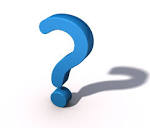 Questions?